Chapter 2 Test Review
Limiting factors determine an area’s carrying capacity because animals need resources to survive.
Mutualism is a type of symbiosis where organisms help each other.
Community consist of the egrets, herons, marsh crabs, and cordgrass, but not the water or rocks in a salt marsh.
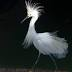 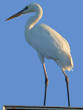 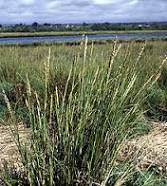 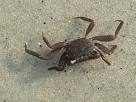 Competition is when two members of the same species fight over who gets a certain food or members of different species try to take over a certain nesting area.
Population is the lowest level of environmental organization that three male egrets would all belong in together.
Ecosystem includes the way temperature, water quality, and minerals affect the animals in a salt marsh.
Rocks, temperature, and water are all abiotic.
A community contains several different populations living together.
In a food web, arrows point in just one direction because they show how energy goes to the animal that is eating.
After one species disappears, the other species in the ecosystem are thrown out of balance.
A diagram with arrows showing energy flow from grass, to a rabbit, to a fox is a food chain.
Water flooding an area is an example of an abiotic element changing an area.
Omnivore is an animal that eats many foods, including fish and berries.
Energy pyramid is a triangular diagram that shows how energy is lost as animals eat other living things.
Parasitism is symbiosis in which one organism hurts another to benefit itself.
Biosphere is the depths of the oceans to the heights of the air.
Ecosystem is the level of environmental organization in which biotic and abiotic parts of the environment are all considered together.
Mutualism is symbiosis in which one organism gives the other food and receives protection.
Prey is the term used to describe a sparrow that has been caught by an eagle.
Ecology is the study of how living organisms and nonliving factors in the environment interact.
Read and study your notes at least 7 times before the test tomorrow.